Figure 1 Graph of the early exercise boundary for an American put option
The early exercise boundary is shown as a ...
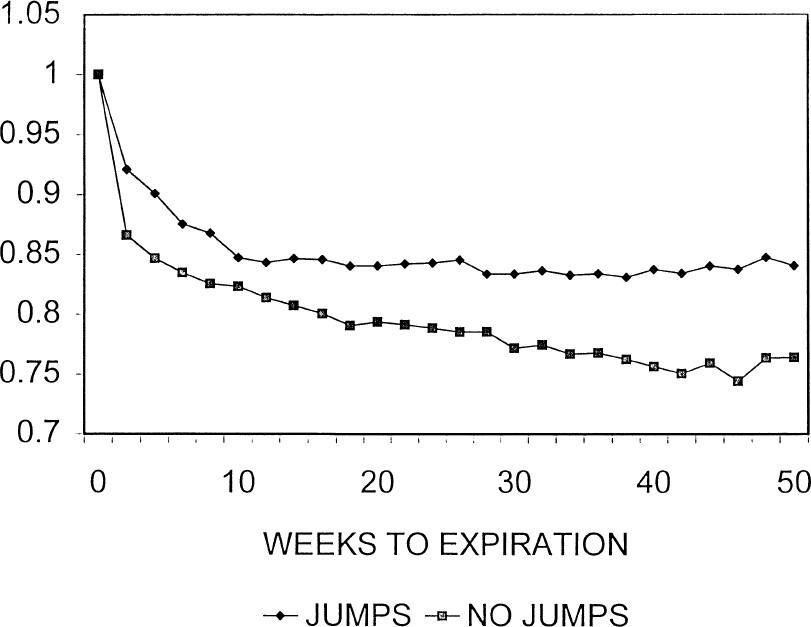 Rev Financ Stud, Volume 14, Issue 1, January 2001, Pages 113–147, https://doi.org/10.1093/rfs/14.1.113
The content of this slide may be subject to copyright: please see the slide notes for details.
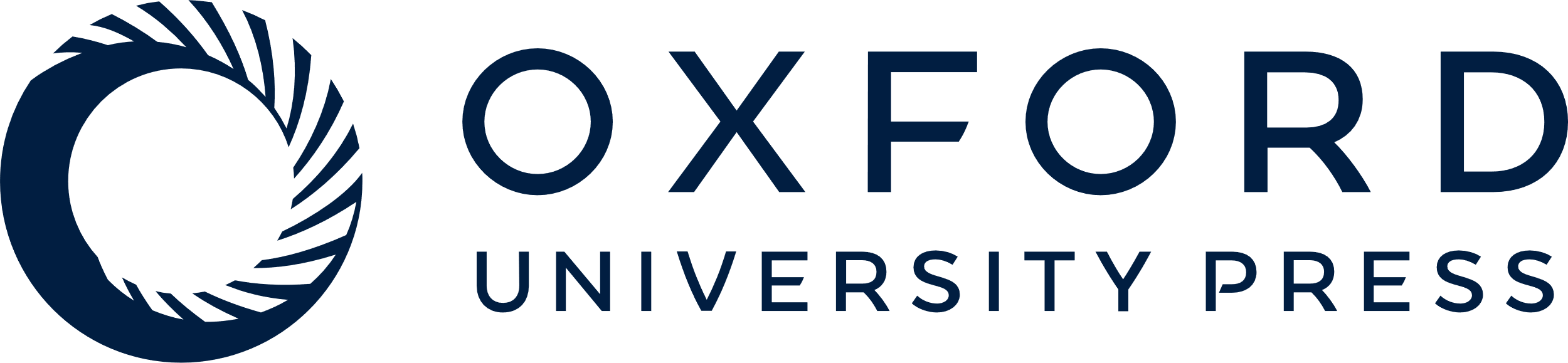 [Speaker Notes: Figure 1 Graph of the early exercise boundary for an American put option
The early exercise boundary is shown as a proportion of the exercise price of the option. The jump graph shows the early exercise boundary when the underlying stock price follows a jump diffusion. The no-jump graph shows the early exercise boundary when the underlying stock price follows a pure diffusion process.


Unless provided in the caption above, the following copyright applies to the content of this slide: Oxford University Press]